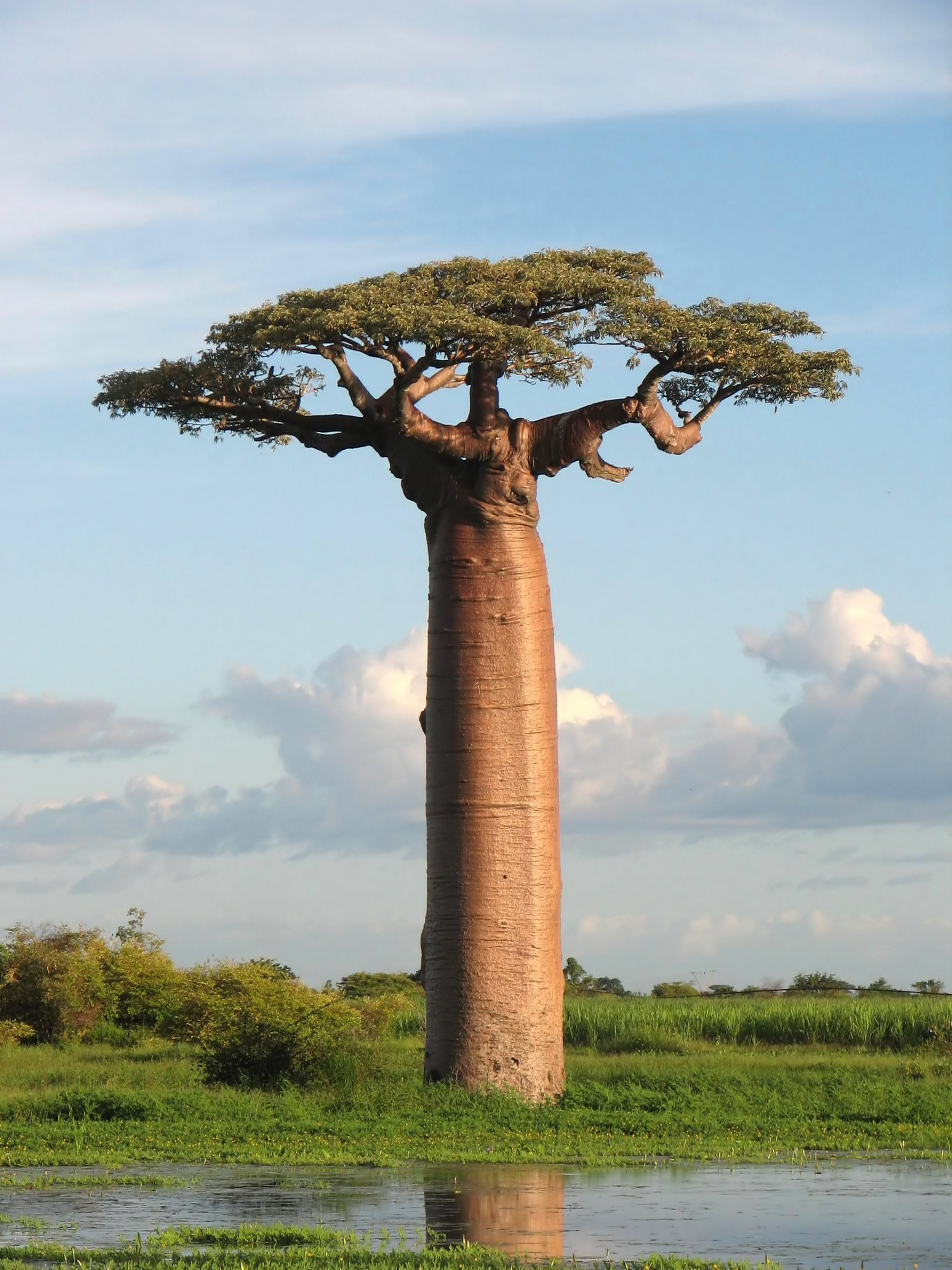 Baobab
Wysokie drzewo, które można zobaczyć w Afryce. Może mieć  ponad 12 metrów wyskości.
Na pustyni jest również dużo zwierzęt. Jednym z nich jest słoń afrykański.
Nil
Jest to długa i wielka rzeka
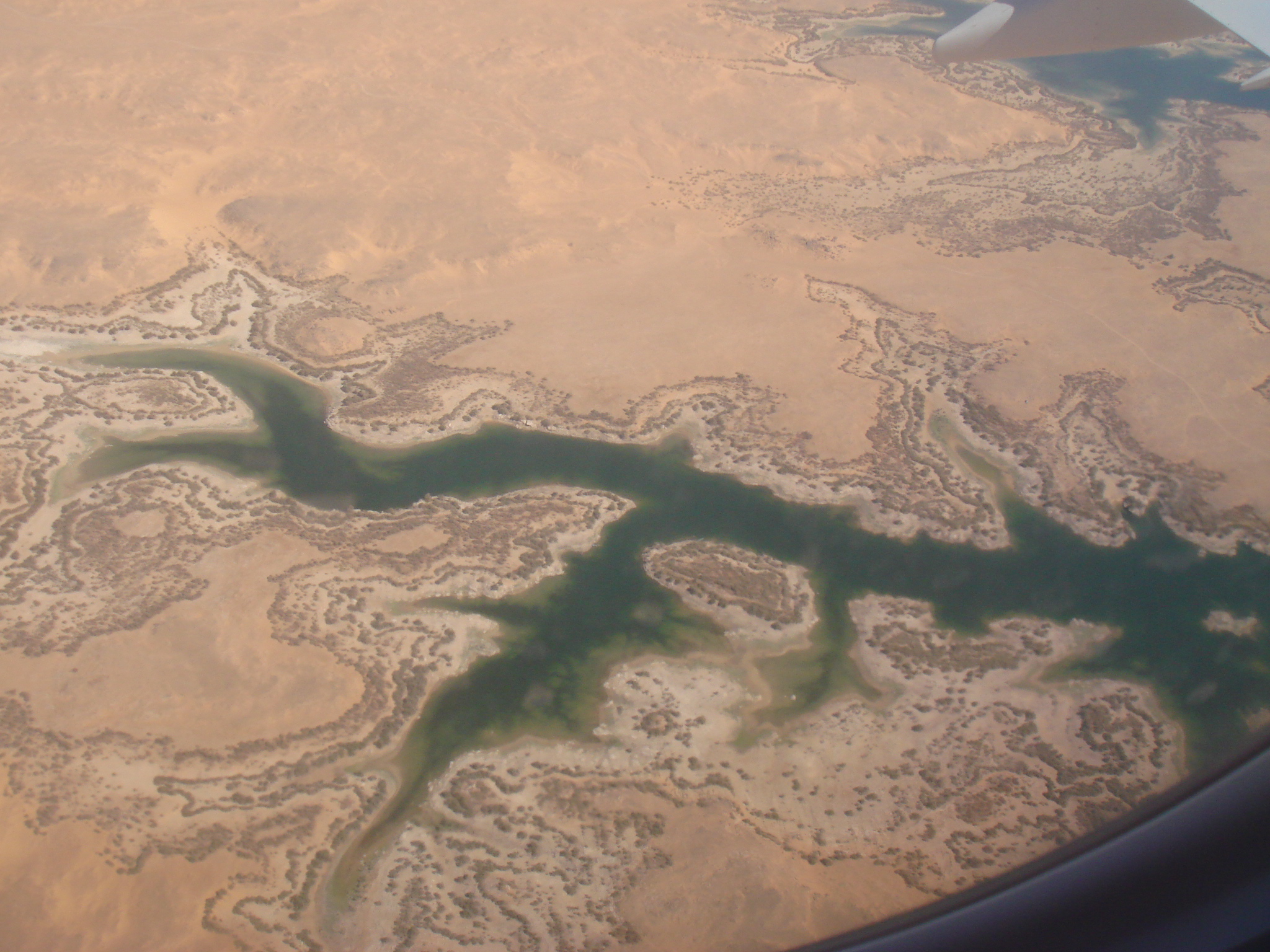 Oaza
Miejsce, gdzie można było zaczerpnąć wody.
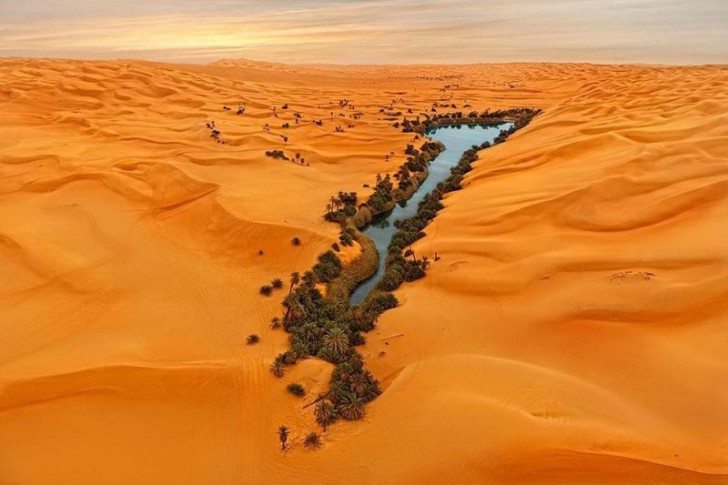 Kanał Sueski
Został zbudowany dla statków morskich.
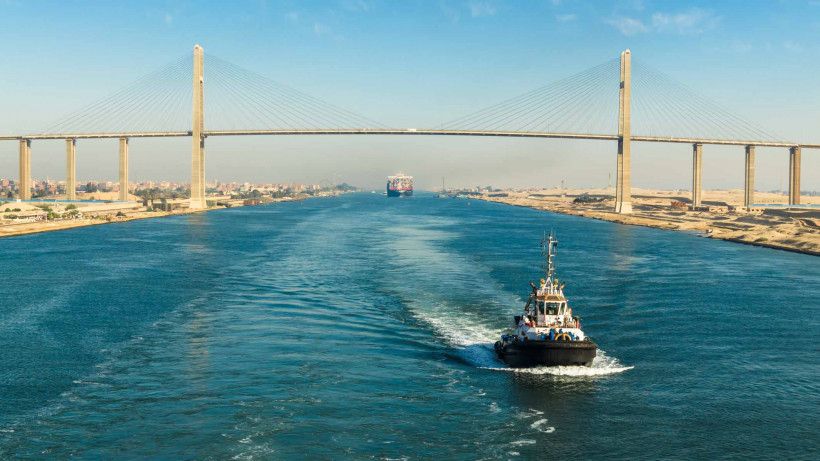 AFRYKA
DziękujęJakub Dudkiewiczklasa V